PERIODISME FEMINISTA I VIOLÈNCIA MASCLISTA A LA XARXA
Isabel Muntané
@imuntan
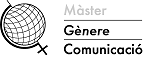 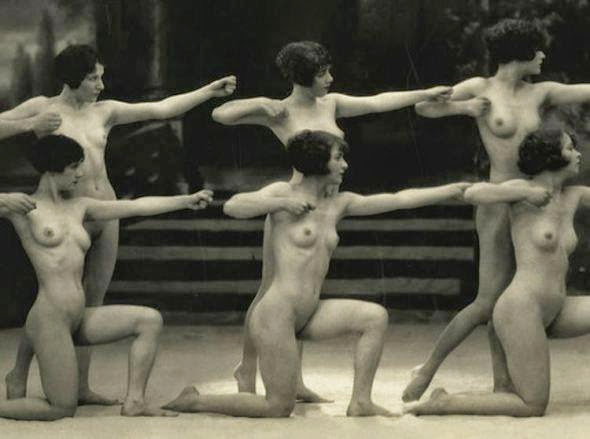 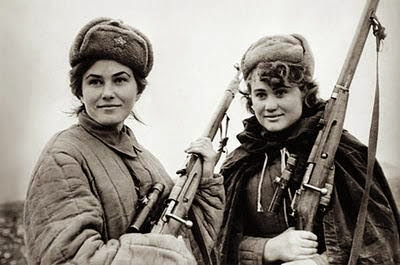 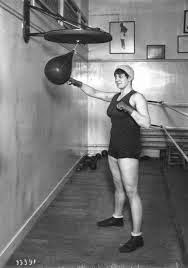 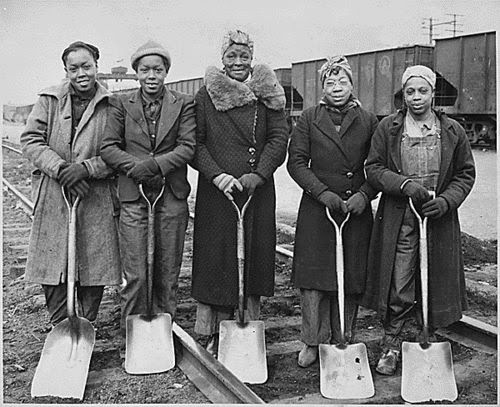 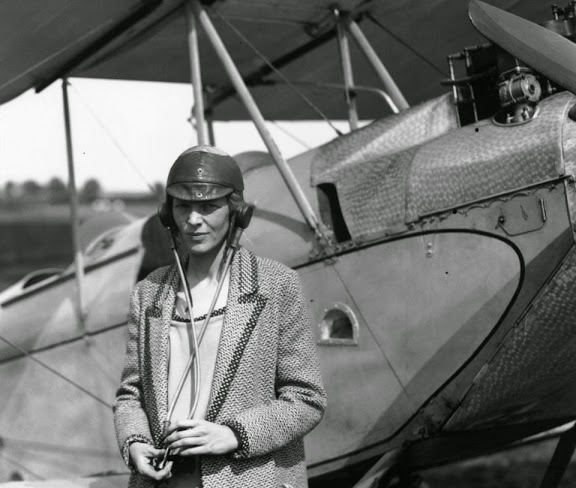 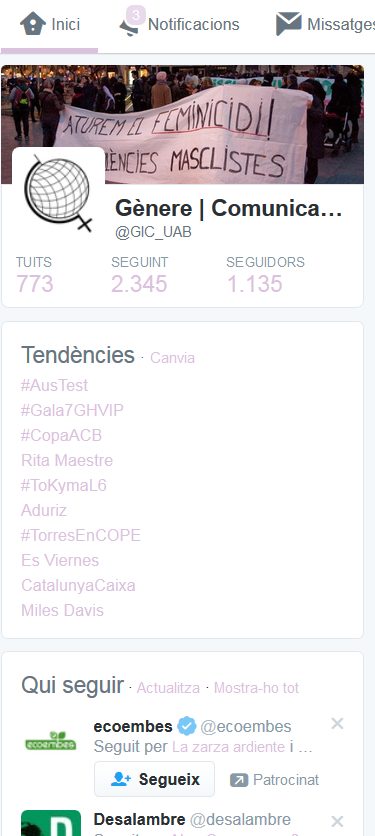 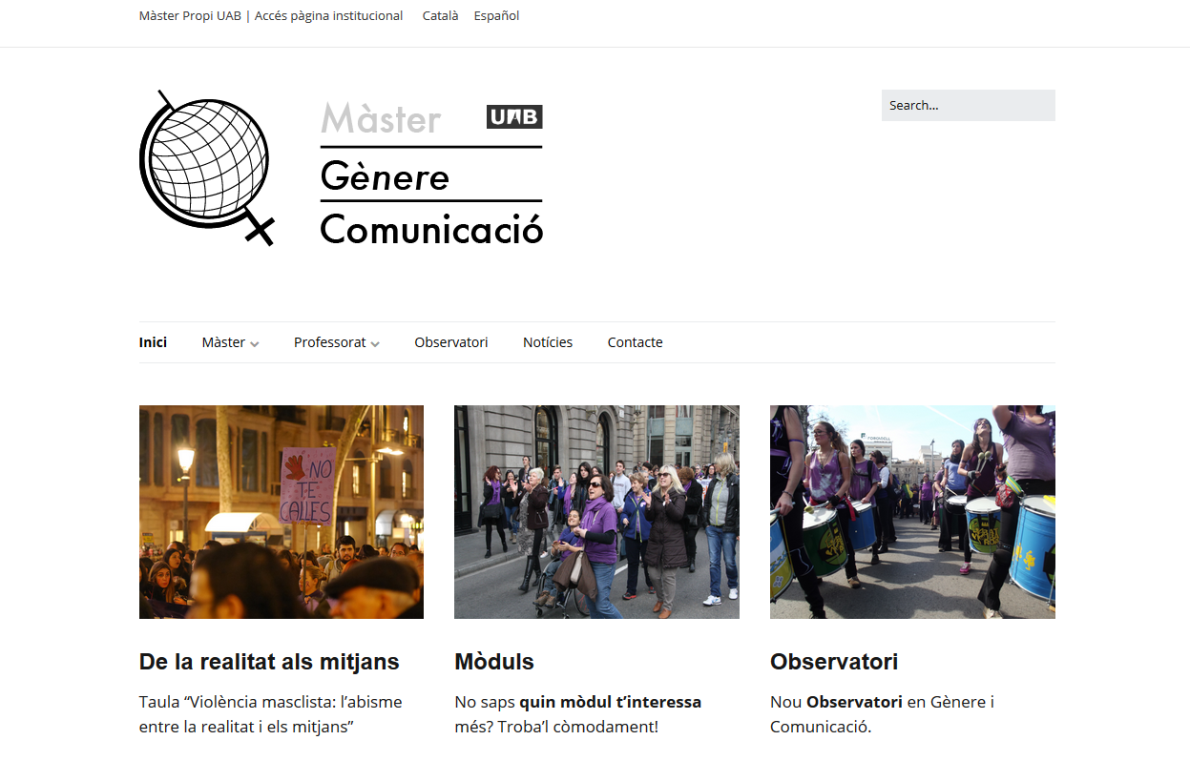 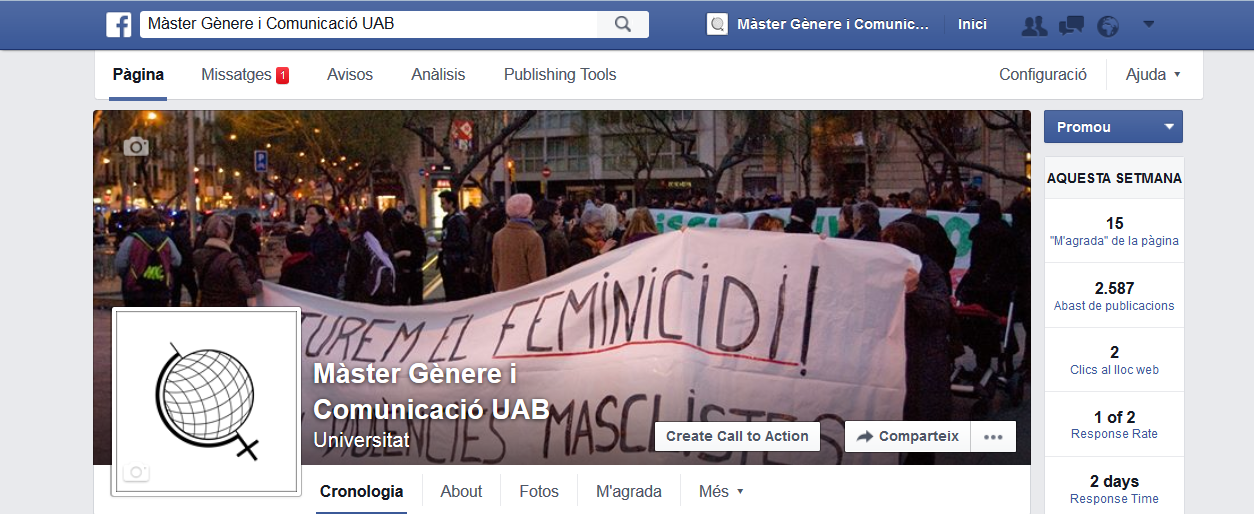 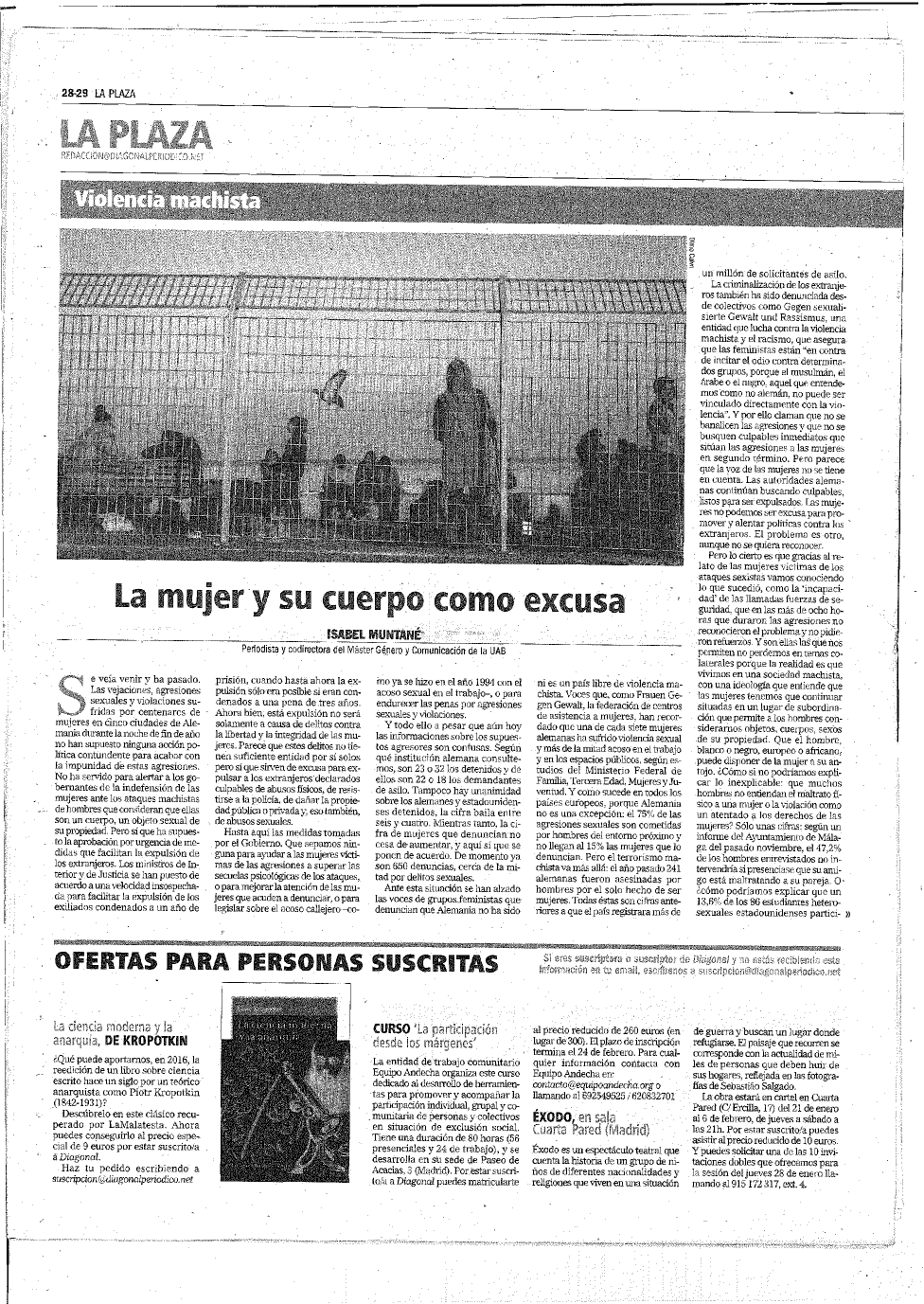 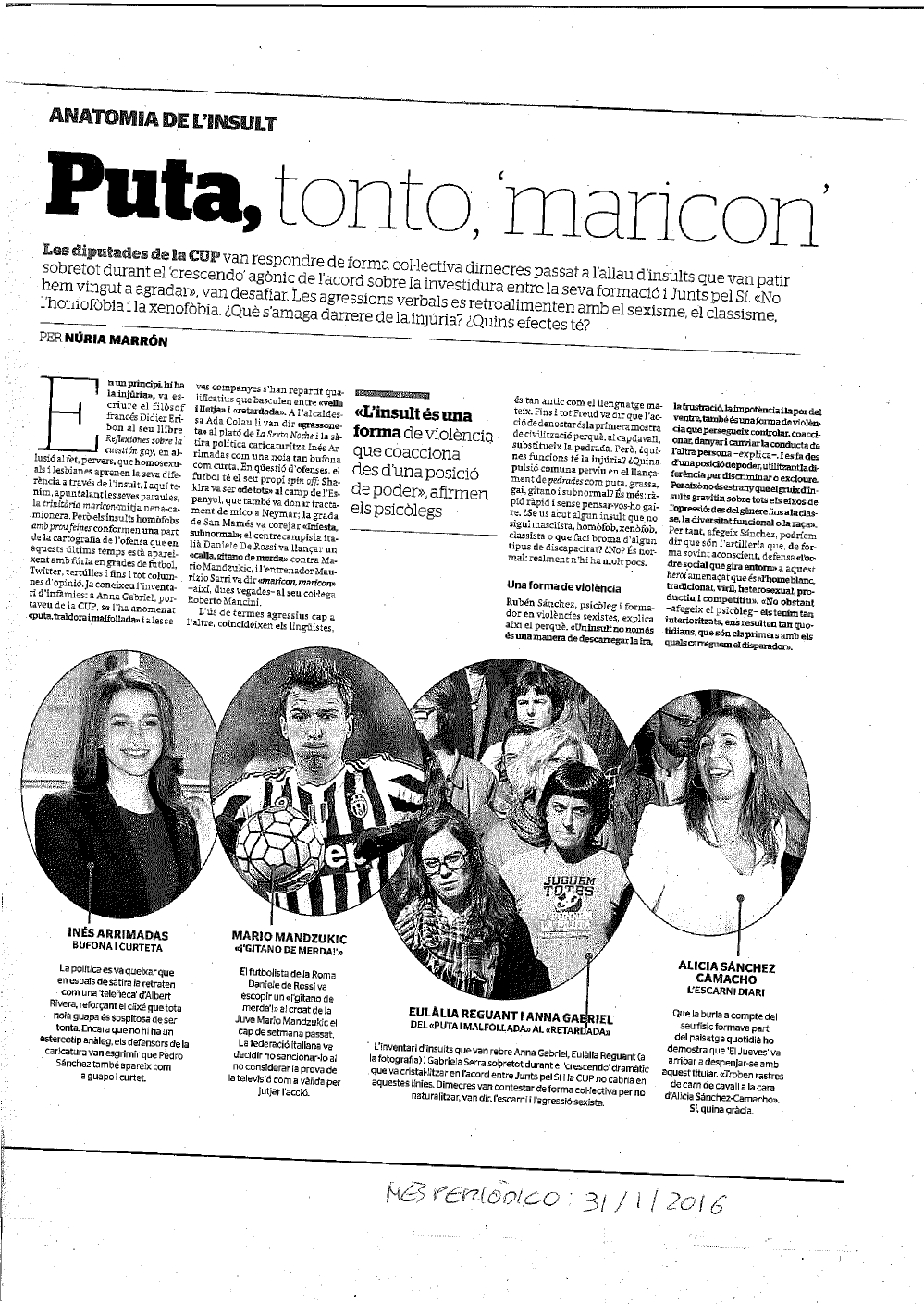 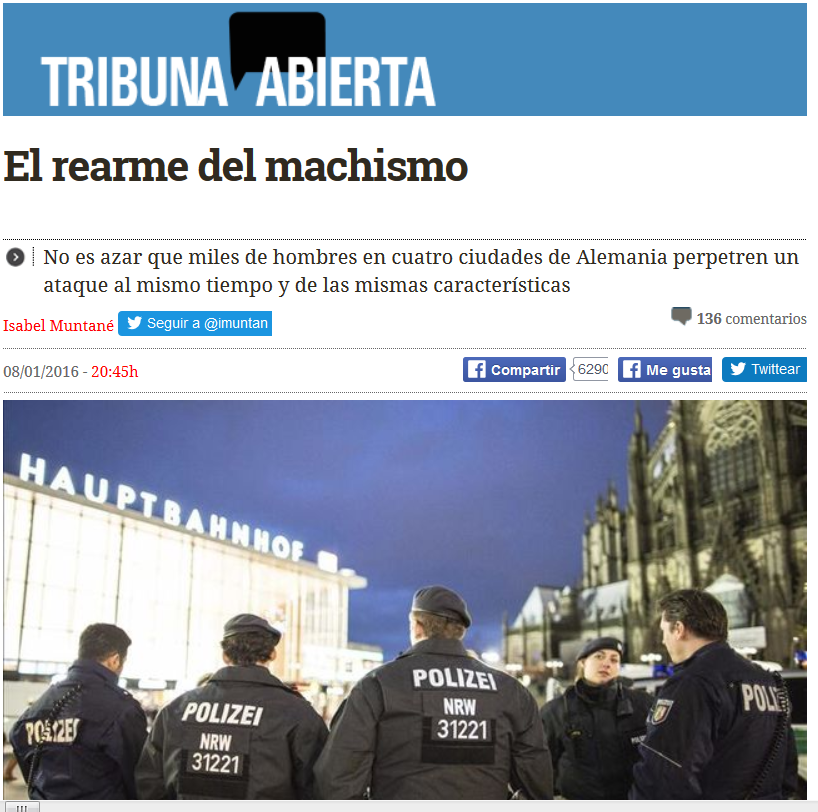 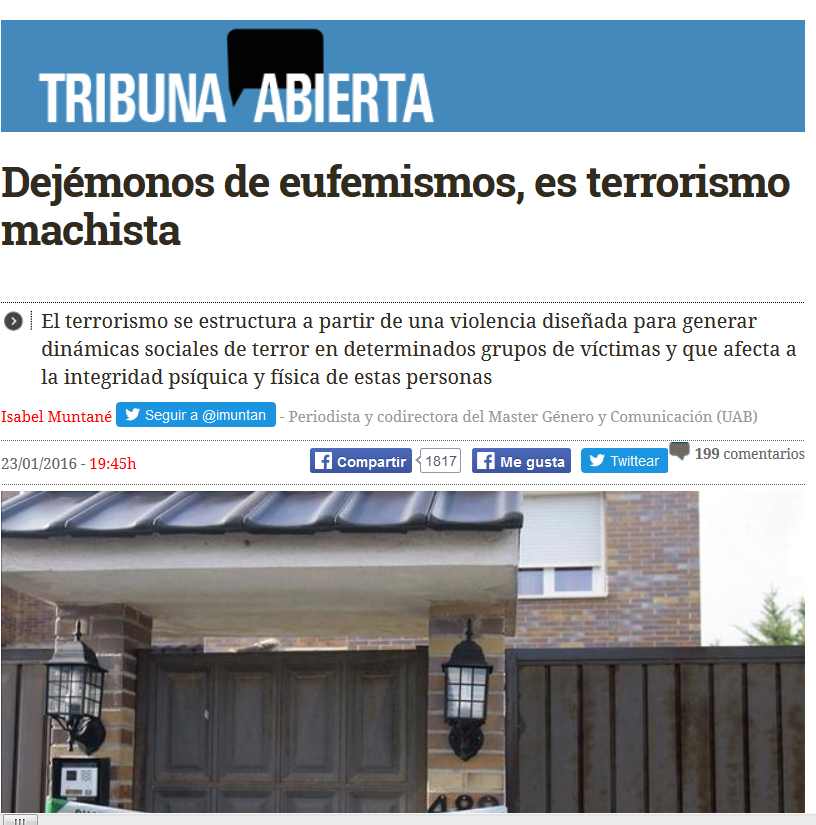 Emetre bona informació amb perspectiva feminista
Emetre informació provocadora perquè hem de remoure les consciències i fer pensar i repensar-nos
Saber gestionar els atacs, professionalment, personalment i emocionalment
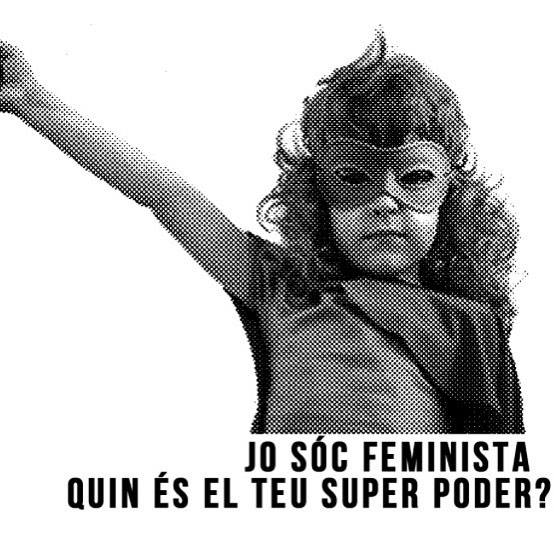 Conèixer els diferents patrons comunicatius
Desenvolupar recursos propis que permetin un autoconeixement
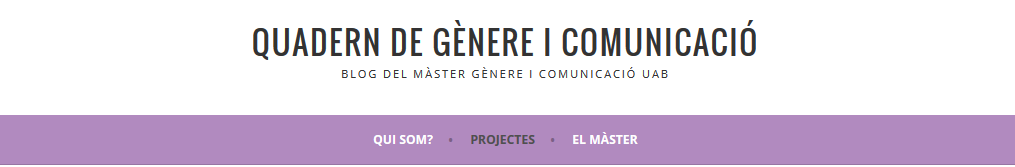 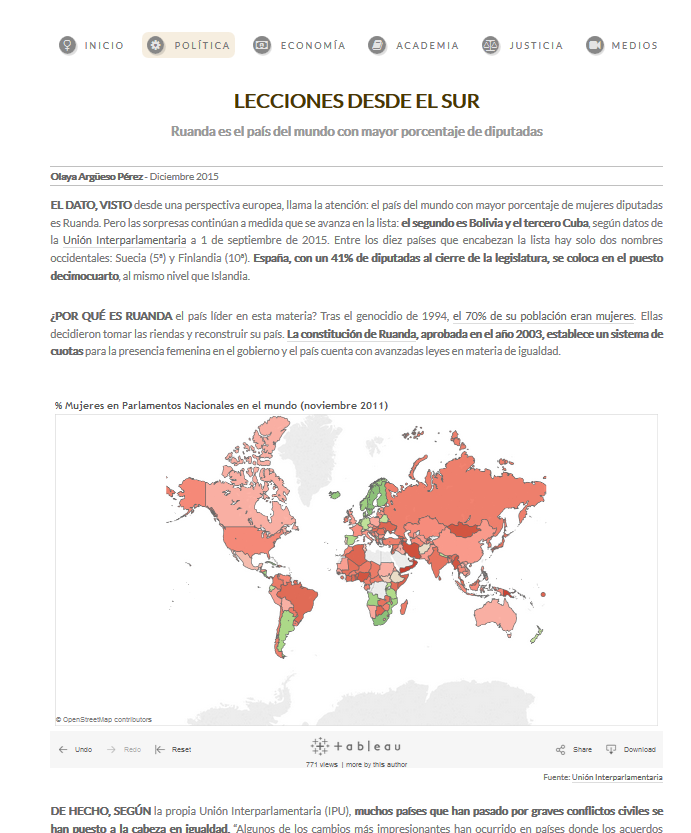 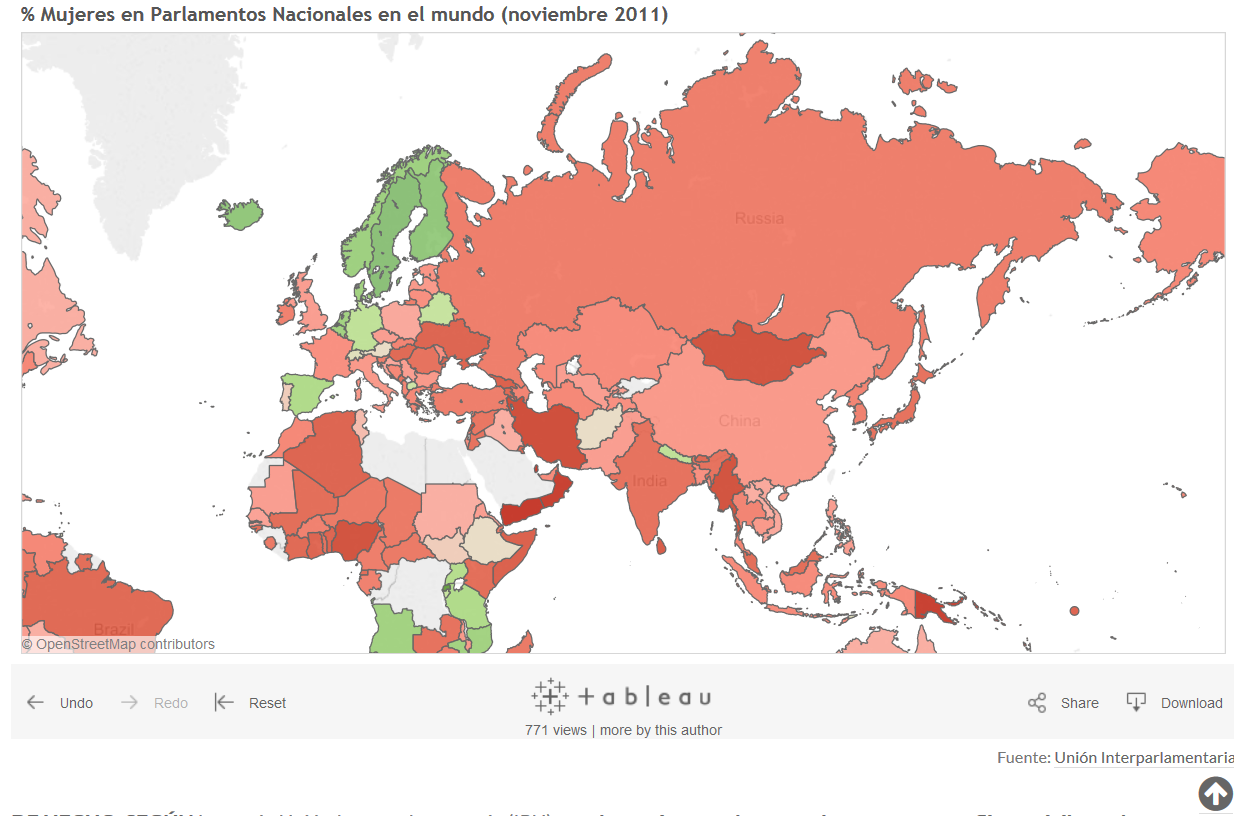 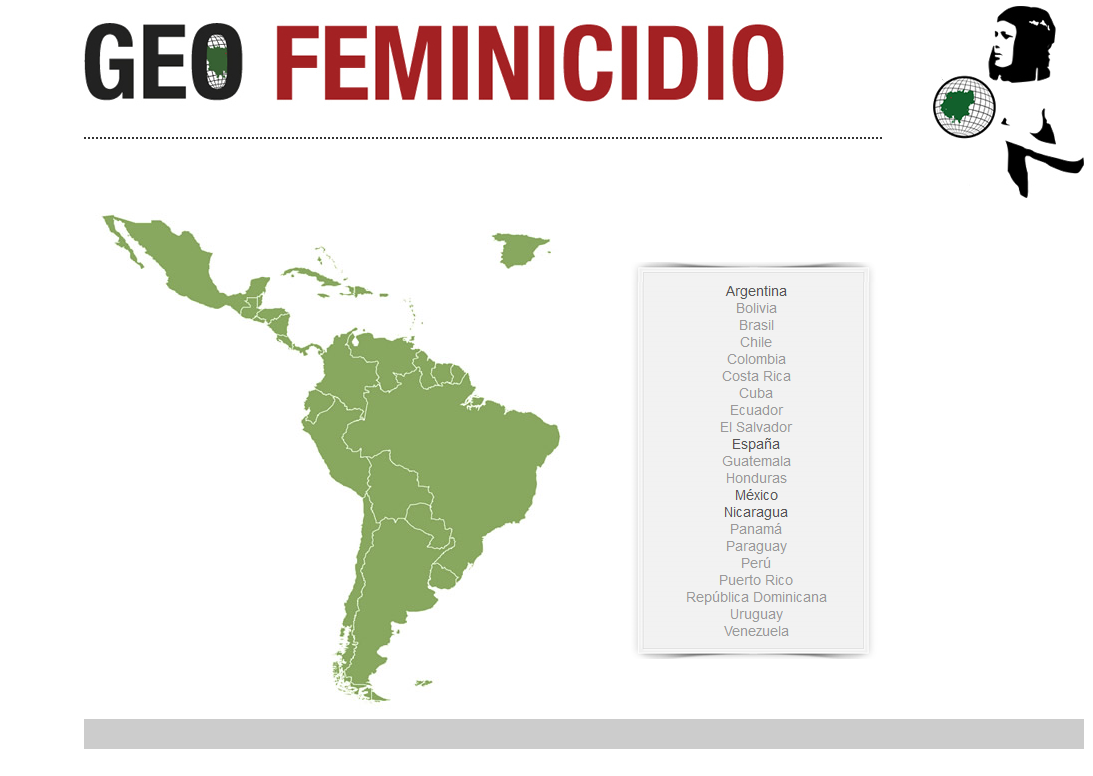 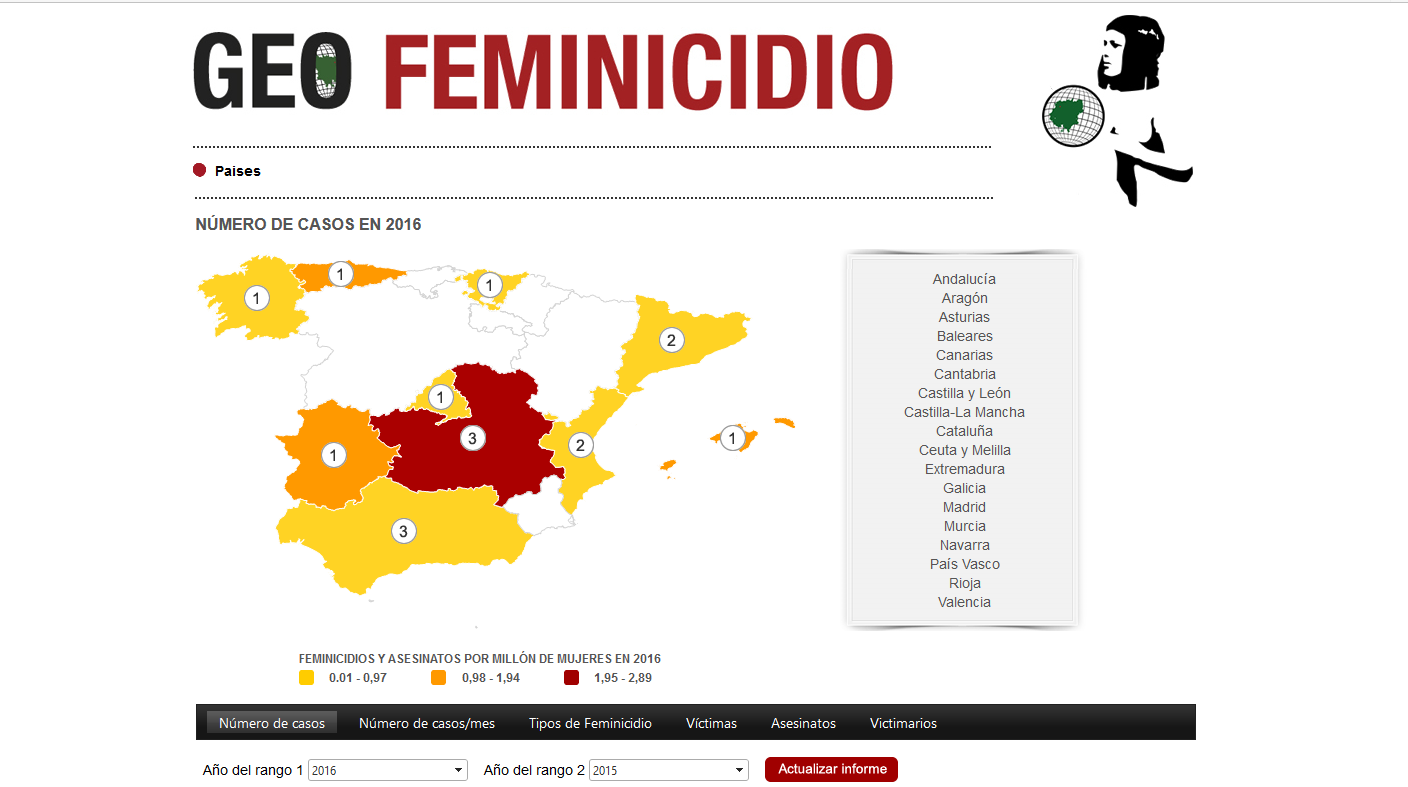 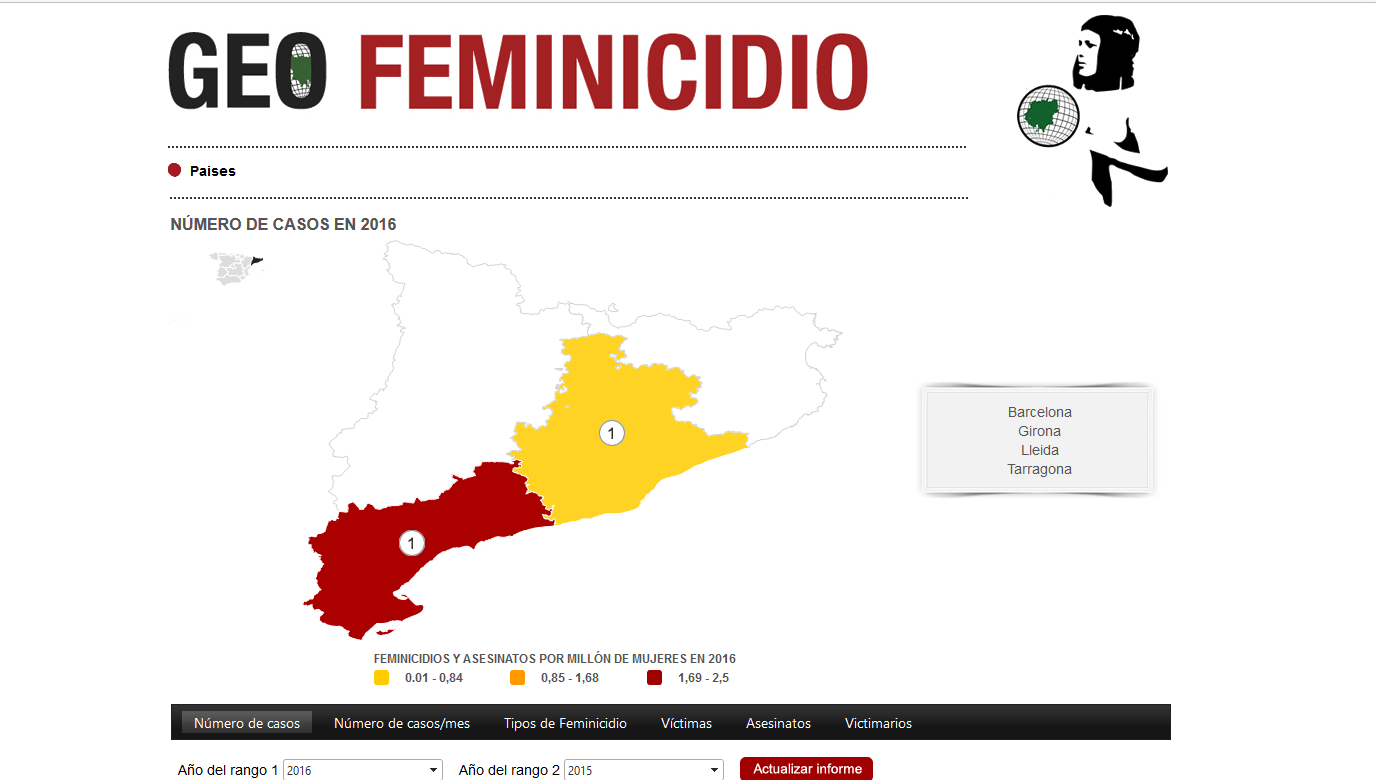 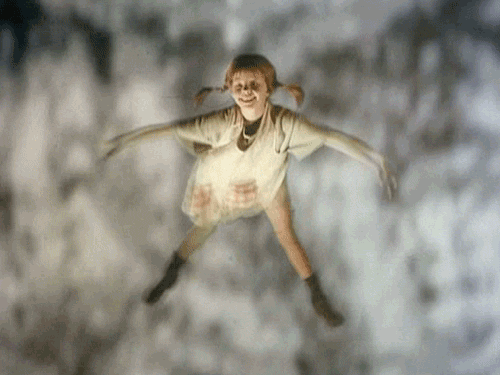 Les nenes bones van al cel i les periodistes feministes a tot arreu... 
Posem la xarxa al nostre servei!
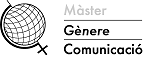